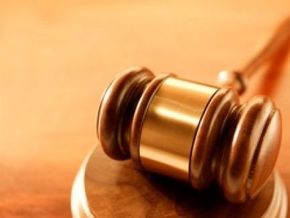 Свойства диагоналей четырехугольников
Судебное заседание
Потерпевший параллелограмм.
В
С
А
D
Потерпевший параллелограмм.
∆BOA=∆COD, ∆BOC=∆AOD.
В
С
О
D
А
Потерпевший прямоугольник.
С
В
D
А
Потерпевший прямоугольник.
∆AOB=∆COD, ∆BOC=∆AOD, ∆ABD=∆ACD, ∟A=∟D=90° , AC=BD.
С
В
О
А
D
Потерпевший ромб.
В
О
А
С
D
Потерпевший ромб.
∆ABD=∆DBC, ∆ABC=∆ADC, AO=OC,  BO- медиана.
Так как ∆ABC- равнобедренный, то BO – биссектриса и высота.
АС﬩BD
В
О
А
С
D
Потерпевший квадрат.
В
С
А
D
Потерпевший квадрат.
AC=BD, AC и BD- биссектрисы углов, AC﬩BD.
∆AOB=∆BOC=∆COD=∆AOD.
В
С
О
А
D
Потерпевшая трапеция.
В
С
О
А
D
Задача №1
Диагональ параллелограмма делит угол в соотношении 1:3, длины сторон относятся как 1:2. Найдите углы параллелограмма?
В
C
D
А
B
C
Дано: АВСD- параллелограмм;
            ВD- диагональ;

             ∟ABD        1
             ───── = ── ;
             ∟ABD        3


              AB      1
              ── = ──
              BC      2    .
D
А
Найти: ∟A, ∟B-?
Дано: АВСD- параллелограмм;
            ВD- диагональ;

             ∟ABD        1
             ───── = ── ;
             ∟ABD        3


              AB      1
              ── = ──
              BC      2    .
B
C
1ч.
a
3ч.
1ч.
a
a
D
А
M
Найти: ∟A, ∟B-?
2a
Решение.
В ∆ABD проведем медиану ВМ, следовательно M – середина AD.
      ∆ABM – равнобедренный, АМ=АВ=а.
      В равнобедренном треугольнике углы при основании равны : ∟АМВ=∟АВМ.
      ∟А=180̊ - 4 ч. (сумма углов в параллелограмме к одной стороне 180̊).
Дано: АВСD- параллелограмм;
            ВD- диагональ;

             ∟ABD        1
             ───── = ── ;
             ∟ABD        3


              AB      1
              ── = ──
              BC      2    .
B
C
1ч.
a
3ч.
1ч.
a
a
D
А
M
Найти: ∟A, ∟B-?
2a
Решение.
2)                    ∆ABМ: 180 - ∟А = ∟АМВ+∟АВМ.
    180 – 180 + 4ч.=2(∟АВМ).
    ∟АВМ=2ч.


∟MBD=1 часть.
Дано: АВСD- параллелограмм;
            ВD- диагональ;

             ∟ABD        1
             ───── = ── ;
             ∟ABD        3


              AB      1
              ── = ──
              BC      2    .
B
C
1ч.
a
3ч.
1ч.
a
a
D
А
M
Найти: ∟A, ∟B-?
2a
Решение.
3)  ∆BМD – равнобедренный => ∟D=∟DВМ=1ч.
    BM=М D= а.
    ∆АВМ- равнобедренный =>∟А=60̊ 
    ∟В= 180̊-60̊=120̊.
Ответ: ∟А=60̊ ,∟В=120̊.
Задача №2
Известно, что АВСD – ромб. Под каким углом пересекаются биссектрисы углов ВАС и ВDС?
В
М
А
С
D
В
Дано: АВСD- ромб;
       АМ и DМ- биссектрисы.





Найти: ∟АМD - ?
М
А
С
Решение.
D
Дополнительное построение: проведем диагонали AC и BD.
∟А+∟D=180̊ ,
180:2=90̊
                               90:2=45̊            90+45=135̊
∟ АМD=180-135=45̊
Ответ: 45̊.
Задача №3
В прямоугольнике АВСD АЕ и СF  - перпендикуляры, опущенные из вершин А и С на диагональ ВD. Угол между диагоналями равен 30̊; СА= 2 см. Найдите длину диагонали ВD?
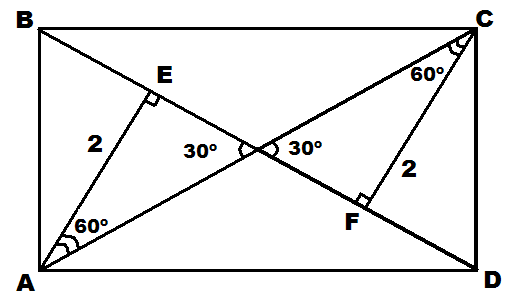 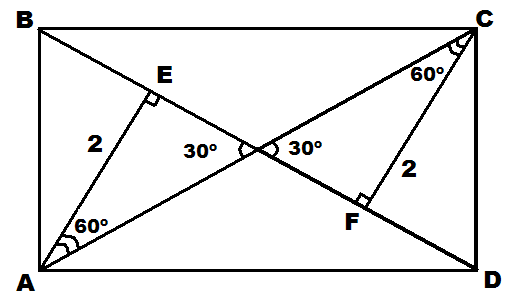 Дано:  АВСD – прямоугольник;
AE,CF – перпендикуляры к ВD;
AOB=COD=30º;
СА=2 см.
Найти: BD - ?
Решение.
Рас-им AEO, т.к AOB=30º  AO=2*AE=4 см
2. Т.к. в прямоугольнике точка пересечения диагоналей является серединой каждой из них, то  AC=2*AO=8 см
3. Т.к. AC=BD  BD=8 см
Ответ: 8 см.
Задача №4
Диагональ одного из квадратов является стороной второго квадрата, в свою очередь, диагональ второго – стороной третьего. Найдите отношение периметров первого и третьего квадратов.
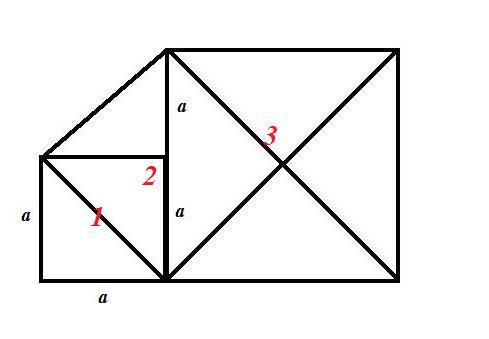 Дано: Р1, Р2, Р3 – квадраты.


                Р1                                                                
Найти: ── - ?  
                Р3
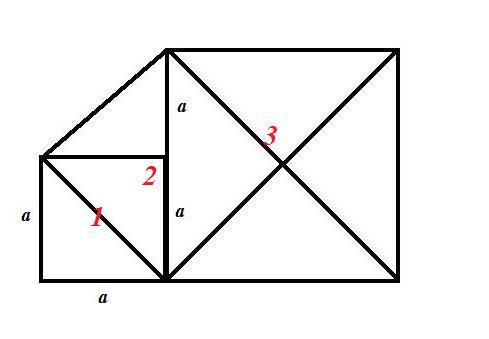 Решение.
В квадрате 2 сторона равна 2a, значит сторона 3 квадрата также равна 2а.
Р 1 = 4а.                   
                                  Р1     4а     1
                                  ── = ─ = ─ 
                                  Р3      8а   2  .
Р 3 = 8а.
Р1      1
Ответ:    ── = ─ 
                Р3     2  .
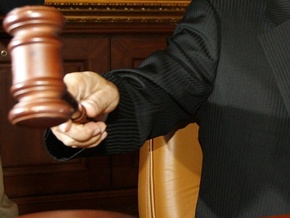 Диагональ оправдана!
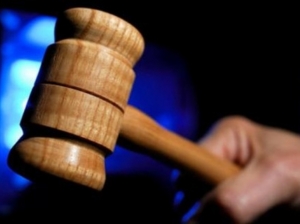 Суд окончен!